Optimization, Complexity and Math
Zeyuan Allen-Zhu, Peter Burgisser, Cole Franks, Ankit Garg, Leonid Gurvits, Pavel Hrubes, Yuanzhi Li,  Visu Makam, Rafael Oliveira, Michael Walter
Book ad
- Published by Princeton University Press

- Free (forever) on my website

- Comments welcome!
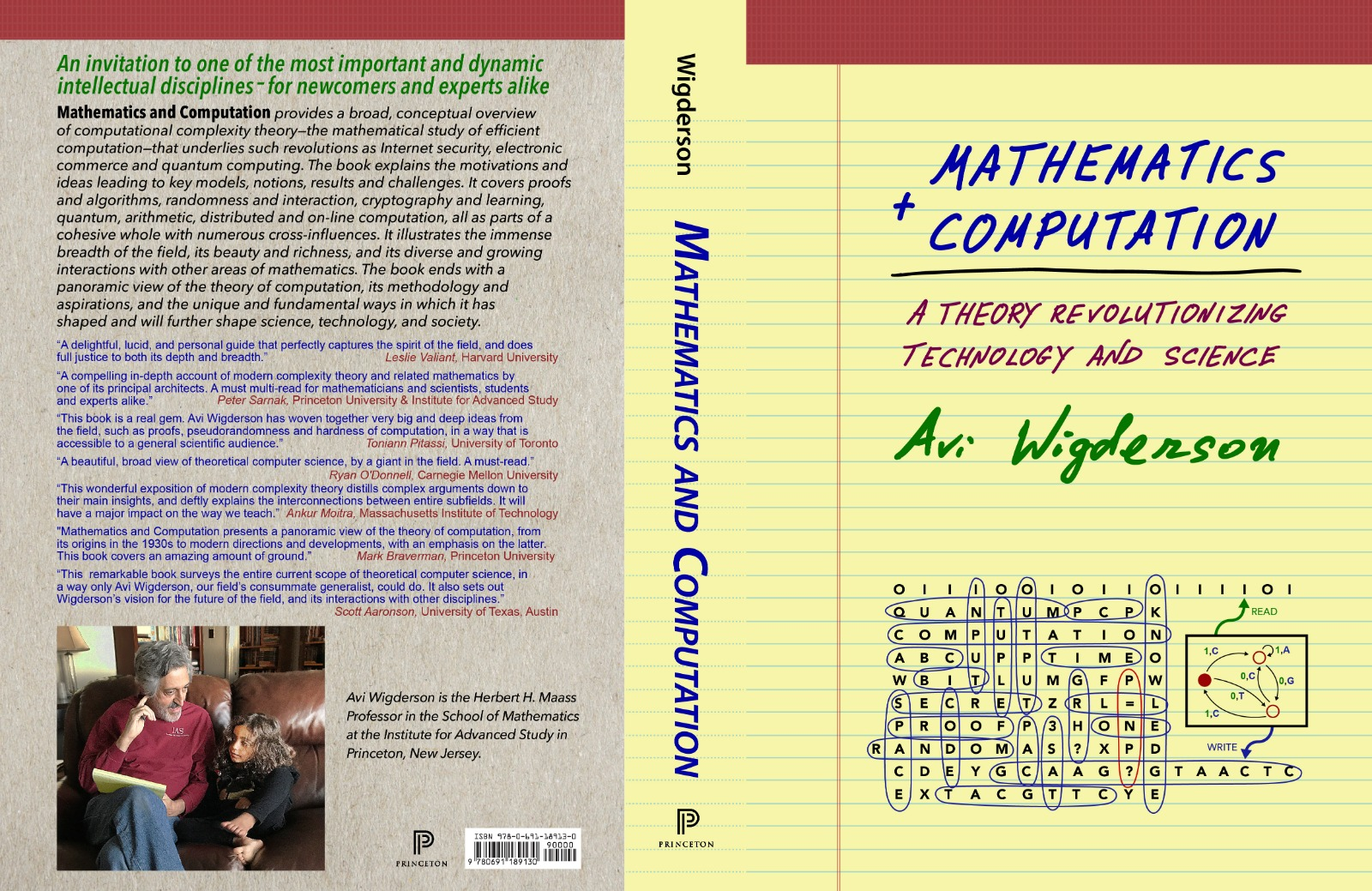 Plan

One problem
Singularity of Symbolic Matrices
One algorithm
Alternating minimization

…internalize
…generalize (algorithms, problems, tools)

Extending convex optimization in Euclidean space to (geodesic) convex optimization on Riemannian manifolds, quantitative bounds
Applications & Connections
Non-commutative Algebra
    Word problem in free skew fields
Invariant Theory
    Nullcone membership & orbit closure intersection
Quantum Information Theory
   Positive operators, quantum marginals
Analysis
    Brascamp-Lieb inequalities
Operator Theory
    Pauslen’s problem on Parseval frames
Statistics
    MLE in Gaussian models, Tyler’s M-approximation
Computational complexity 
    Symbolic matrices, algebraic identities, lower bounds
Optimization
    Efficiently solving certain general families of  
    - Quadratic systems of equations
    - Exponentially large linear LPs
Optimization, Complexity and Math
through one problem and one algorithm


One problem
Singularity of Symbolic Matrices

One algorithm
Alternating minimization
The problem(s)
Perfect Matchings (PMs)
V
Bipartite graphs G(U,V;E).
|U|=|V|=n
1
1
1
U
V
U
V
1
0
0
U
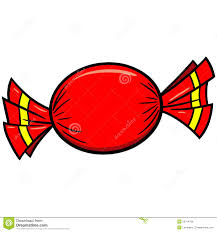 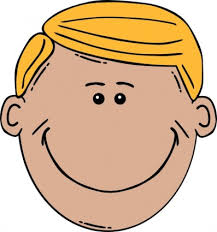 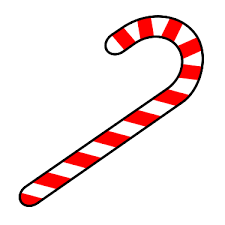 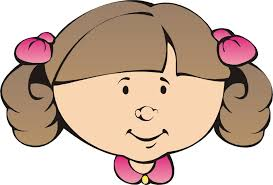 1
0
0
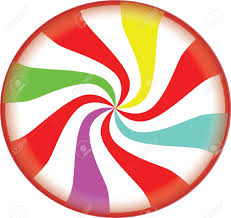 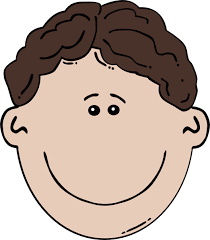 AG
G
G’
Fact:  G has a PM iff Per(AG)>0   Pern(A)=Sn i[n] Ai(i)
[Jacobi‘1890]   PM  P     (P = polynomial time)
[Speaker Notes: Jacobi’s interest was efficiently solving a system of ODEs]
PMs & symbolic matrices [Edmonds‘67]
1
x11
1
x12
1
x13
U
V
1
x21
0
0
0
0
1
x31
0
0
0
0
AG(X)
AG
G
[Edmonds ‘67]  G has a PM iff Det(AG(X))  0  ( P)
[Speaker Notes: Of course, this is in PPM]
Symbolic matrices [Edmonds‘67]
X = {x1,x2,… }    F field   (F=Q)
Lij(X) = ax1+bx2+…   :linear forms
L(X) = A1x1+A2x2+…+Amxm    AiMatn(F)
SING: Given (A1,… Am) is Det(L(X))=0?

[Edmonds ‘67]  SING   P ??
[Lovasz ‘79]   SING   RP 
[Valiant ‘79]  SING captures algebraic identities  (PIT)
Math special cases: Module isomorphism, graph rigidity,… 
[Kabanets-Impagliazzo‘01] SING  P  “P ≠ NP”
                            Derandomization, Lower bounds
L11
L12
L13
L21
L22
L23
L31
L32
L33
Randomized
Poly Time
L(X)
[Speaker Notes: We will explain the quotation marks presently]
Symbolic matrices dual life
X = {x1,x2,… xm}   F field
L(X) = A1x1+A2x2+…+Amxm

Input: A1,A2,…,Am  Mn(F)
SING : Is L(X) singular?

   xi commute
in F(x1,x2,…,xm)

[Lovasz ’79] SING   RP
[Edmonds’67] SING   P?
L11
L12
L13
L21
L22
L23
L31
L32
L33
xi do not commute
in F<(x1,x2,…,xm)>  (free skew field)

[Cohn’75] NC-SING  Decidable
[CR’99]    NC-SING   EXP 
[GGOW’15] NC-SING   P (F=Q)
[IQS’16] NC-SING  P (F large)
[Speaker Notes: The problem we will really solve, and whose algorithms inspired the work underlying this workshop]
The algorithmAlternate minimization
Perfect Matchings (PMs)
V
Bipartite graphs G(U,V;E).
|U|=|V|=n
1
1
1
U
V
U
V
1
0
0
U
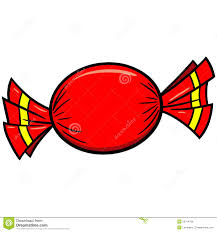 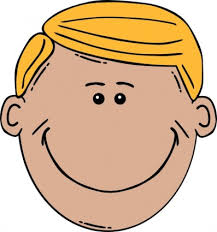 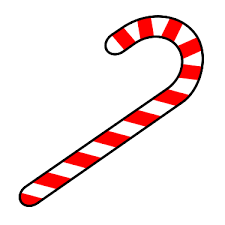 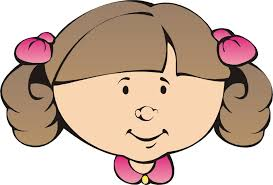 1
0
0
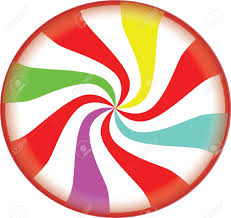 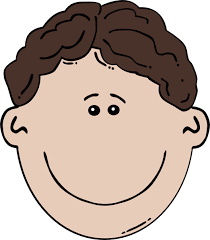 AG
G
G’
Fact:  G has a PM iff Per(AG)>0         Pern(A)=Sn i[n] Ai(i)
[Jacobi‘1890]   PM  P     (P = polynomial time)
[Speaker Notes: Jacobi’s interest was efficiently solving a system of ODEs]
Matrix Scaling […Sinkhorn’64,…]
A non-negative matrix. 
A doubly-stochastic (DS):       A1=1, At1=1 
Scaling: 
Multiply rows & columns by scalars




DS-Scaling:
Find (if exists?) R,C diagonal s.t. 
RAC has row-sums & col-sums  1
Why?
Numerical analysis
Signal processing
Approx Permanent
Perfect matching
……
A
R
C
A
 Per(A)>0
[Speaker Notes: A completely new interpretation of perfect matching 

Matrix scaling is a whole field by itself !

Diagonal matrices forma group, D_n! Scaling lives in the orbit of A under D_n x D_n

This new equivalent description of PM will lead to a completely new algorithm for it.]
Scaling algorithm [Sinkhorn’64,…]
A non-negative matrix. Try making it doubly stochastic.
(e.g. the adjacency matrix A=AG of a bipartite graph G)
1
1
1
Find (if exists?) R,C diagonal s.t. 
RAC has row-sums & col-sums 1

Hard to do simultaneously… 
Let’s deal with rows & cols separately!
1
0
0
1
0
0
Scaling algorithm [Sinkhorn’64]
1/3
1/3
1/3
1
0
0
1
0
0
Scale rows
Scaling algorithm
1/7
1
1
3/7
0
0
3/7
0
0
Scale columns
Scaling algorithm
1/15
7/15
7/15
1
0
0
1
0
0
Scale rows
Scaling algorithm
0
1
1
1/2
0
0
1/2
0
0
Scale columns
Scaling algorithm
0
1/2
1/2
1
0
0
1
0
0
Scale rows
Scaling algorithm
0
1
1
1/2
0
0
1/2
0
0
Scale columns
Scaling algorithm
0
1/2
1/2
1
0
0
1
0
0
Scale rows
No convergence!
No perfect matching: Per(A)=0
Scaling algorithm
1
1
1
≠0
1
1
0
1
0
0
“Alternating minimization”
 heuristic
Scaling algorithm
1/3
1/3
1/3
1/2
1/2
0
1
0
0
Scale rows
Scaling algorithm
2/11
2/5
1
3/11
3/5
0
6/11
0
0
Scale columns
Scaling algorithm
10/87
22/87
55/87
15/48
33/48
0
1
0
0
Scale rows
Scaling algorithm
0
0
1
0
1
0
1
0
0
Scale rows
Converges!
Has perfect matching: Per(A)>0
Analysis of the algorithm[Linial-Samorodnitsky-W’01]
0
0
1
0
1
0
Algorithm for
 Perfect Matching
1
0
0
[Speaker Notes: 😎 We will see this template of analysis repeats in Oliveira’s talk]
Analysis [Linial-Samorodnitsky-W’01]
B,  C  (B1=v=1, 1B=u)
AMGM
[Speaker Notes: 😎 We will see this template of analysis repeats in Oliveira’s talk]
Non-uniform scaling
Given: A non-negative matrix, p,q vectors. 

Task: Scale it so that it has these row and columns sums, namely so that A1  p, 1A  q  (if possible)

Related to max-flow in graphs
Further generalized to the marginal problem: Scale a multivariate distribution to have some given marginals

The same Alternating Minimization algorithm works!
Done (baby case): Bip matching & Matrix ScalingNow (real thing): NC-SING & Operator Scaling[Gurvits’04] [Garg,Gurvits,Oliveira,W’15]
[Gurvits ’04] Quantum leap
Matrix Scaling                     Operator Scaling
Input      Positive matrix                  Positive operator
Norm      L1                                       L2
DS         A1=1, At1=1                          iAiAit=I   iAitAi=I
R,C         Diagonal                                Invertible
A1
A
R
R
C
C
A2
Am
Operator Scaling [Gurvits ’04]a quantum leap
Algebra
Input: L=(A1,A2,…,Am)

Symbolic matrix
L: A1x1+A2x2+…+Amxm




Is L C-singular?
Is L NC-singular?
Quantum Inf. Theory
Input: L=(A1,A2,…,Am)

Completely positive operator
L(P)=iAiPAit

  L doubly stochastic:
   iAiAit=I    iAitAi=I
    L(I)=I      Lt(I)=I
P psd L(P) psd

Can we (not) scale L?

[GGOW’15]
Operator scaling algorithm [Gurvits ’04, Garg-Gurvits-Olivera-W’15]
L=(A1,A2,…,Am). 
Scaling: L RLC,  R,C invertible, DS: iAiAit=I   iAitAi=I
Scaling factors: R(L) = (iAiAit)-1/2    C(L) = (iAitAi)-1/2

Repeat t=nc times:
  Scale “rows” L  R(L)L
  Scale “cols” L  L C(L)
Test if Lt DS (up to 1/n)
  Yes:L NC-nonsing
  No: L NC-singular

Analysis: - Cap(Li) ≤ 1                                      (easy)
               - Cap(Li) grows* by (1+1/n)             (AMGM)
               - Cap (L)>0  Cap(L1)>exp(-nc)
Progress measure

Capcity(L) = infP>0

det(L(P))/det(P)
Algorithm: Group action
Measure: “Invariant”
Analysis: Degrees of  invariant polynomials
cap(L)>0
cap(L)=0
[GGOW’15]
[Speaker Notes: The alternating minimization algorithm is exactly in the same spirit as the classical one!

We will generalize capacity in several ways in later talks

The same template of analysis repeats – for the first time with a non-trivial component, that unleashes many of the connections

Here we first see the potential for new applications in optimization]
6 areas, 6 problems [GGOW’15+16]  L=(A1,A2,…,Am), Ai  Matn(F)     (e.g. F=Q)
In P
In P
In P
In P
In P
In P
[Speaker Notes: Q6 is becomes equivalent under slight change.
AMAZING! We can use tools from so many areas solving problems in another]
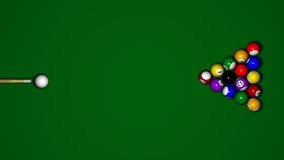 R
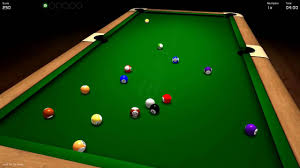 - Energy
- Momentum
Invariant Theorysymmetries, group actions,orbits, invariants
1
1
5
2
5
2
S5
4
3
4
3
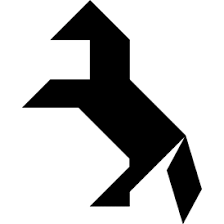 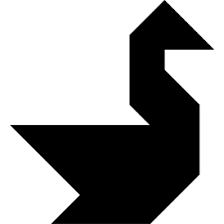 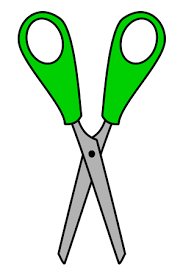 ???
Area
Invariant theory
Nullcone Membership:

Given v, does vN(G)?

Dual to Scaling problems!

Captures numerous problems across Math, CS, Physics, for different group actions
N(G)= {0}
Degree
bounds?
N(G)= {Singular matrices}
Key to alg
analysis
Algebraic Variety
[Speaker Notes: Derksen-Weyman, Domokos-Zubkov, Schofield-Van-der-berg]
Unification and generalization I[BGOWW’17,F’17,BFGOWW’18]
[Speaker Notes: Mainly elaborated on in Garg + Walter + Oliveira’s talks]
Alternate Minimizationnumerous examples(statistics, optimization, machine learning,…)
“solve” f(z1,z2,…,zi,…,zk)   all  zi     complex

“solve” f(a1,a2,…,zi,…,ak)  one zi       simple/local
                                                    (aj fixed)
       
    Many examples we don’t understand well…
Distance between convex sets[von Neumann ’50]
Q
P
Given P,Q  convex                            
Compute dist(P,Q)

Alternate projection
p1 q1 p2 q2 p3 q3 p4 ……
(each step easy)
p4
q3
p3
q2
p2
q1
p1
Always converges. Sometimes fast 
(e.g. closed subspaces of a Hilbert space)
Open: Fast convergence criteria
Nash equilibrium
2-player Game: A,B nxn real (payoff) matrices
Compute a Nash equilibrium: probability distributions p*,q* on Rn such that each best response to other:
  for all p,q      p*Aq*≥pAq*,  p*Bq*≥p*Bq

[Nash] Always exists!

Alternate best response heuristic:
p1 q1 p2 q2 p3 q3 p4 ……   (each step easy) 
qi   “best response” to pi
pi+1 “best response” to qi

Not always converges. Sometimes requires exp(n) steps. 
Open: Faster algorithm? k players?
Gibbs sampling / Metropolis alg.
μ probability distribution on P1×P2×…Pk 
Sample p from μ




Alternate: conditional sample of one coordinate given the others  (each step easy) 
Open: Fast convergence criteria
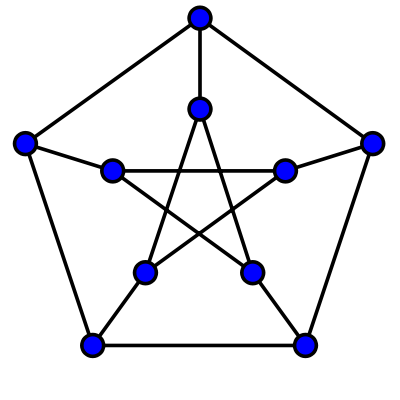 [Speaker Notes: Diaconis, Khare, Saloff-Coste’07 studied k=2 in general.
Numerous such MCMC algorithms analyzed.]
Alternate minimization on groups[BGOWW’17,F’17,BFGOWW’18]
Goal: Matrix Scaling             Operator Scaling
      A1=1, At1=1                       iAiAit=I   iAitAi=I
Everything takes place
in the orbit of a group action
Alg: Alt. min.    TnxTn             Alg: Alt. min. GLnxGLn
        (Diagonal group)2                (General linear group)2 
        action on matrices            action on tensors
A1
A
R
R
C
C
A2
Analysis: minimizing a potential function (permanent, capacity)
Am
Alternate minimization on groups
Alt Minimization    (coordinate descent)(statistics, optimization, machine learning,…)
“solve” f(z1,z2,…,zi,…,zk)   all  zi     complex
“solve” f(a1,a2,…,zi,…,ak)  one zi       simple/local
                                                    
Here: group-theoretic framework 
G = G1×G2×…….×Gk     Gi  = SLn(C)  or STn(C)
V = V1 V2 …… Vk    Vi = Cn,  Gi  acts on i-fibers of V

Goal: Given vV, scale it  (make all “marginals” uniform)

[THM] Alt Min:  |v’–”scaled”|<ε  in poly(|v|,n,1/ε) steps.
k-tensor
Non-convex
Alternate Minimization over groupsApplications and analysis
k-tensor
Sometimes 
not enough!
Same alg, 
“same” analysis. 
Potential: |.|2
Alternate Minimization over groupsAnalysis from invariants polynomials
Why does such a simple greedy algorithm converge?

What connects scaling and nullcone problems? 

Non-product groups? (no alternate minimization)
Doubly exp algs
Analysis only
Unification & generalization II Non-commutative duality,Geodesic convexity,Moment map
[Speaker Notes: Mainly elaborated on in Garg + Walter + Oliveira’s talks]
Goal: Matrix Scaling             Operator Scaling
      A1=1, At1=1                        iAiAit=I   iAitAi=I
Alg: Alt. min. TnxTn                Alg: Alt. min. GLnxGLn
      (Diagonal group)2                    (General linear group)2 
       action on matrices                  action on tensors
Analysis: minimize a potential function (permanent, capacity, L2)
A1
A
R
R
C
C
A2
Let’s switch analysis with goal!
Am
Non-commutative duality
Intuitively explains the convergence of a local, greedy algorithm like 
Alternate Minimization

Suggests extending convex optimization tools to geodesic setting
Optimization
Non-convex
=0?
Nullcone 
problem
v
Gv
v*
0
Moment map
G acts on V, µ moment map

Moment map µG(u) : gradient of |gu|2 near g=id

µG  is a linear function (like the familiar gradient),
    lives on the Lie Algebra of G

Moment  Momentum
(Hamiltonian physics, symplectic geometry)

In Gv, minimizing µG(u) is dual to minimizing |u|

Given v, finding u µG(u)=0 is a scaling problem
v
Gv
u
0
Moment map and scaling
Goal: Matrix Scaling             Operator Scaling
      A1=1, At1=1                            iAiAit=I   iAitAi=I
G=STnxSTn acts on matrices   G=SLnxSLn acting on tensors
            (Special torus)2                  (Special linear group)2
µG(L) = (iAiAit-I,iAitAi-I)
µG(A) = (A1-1,At1-1)
A1
A
two n-vectors                       two nxn Hermitian matrices
R
R
C
C
A2
µG(v)=0  v is “scaled”
Am
Beyond Euclidean convexity
Geodesic convexity and algorithms
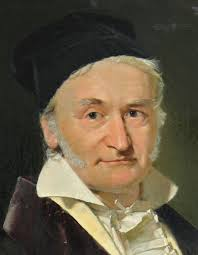 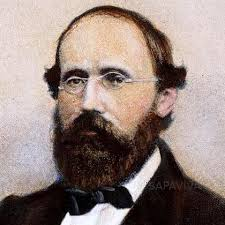 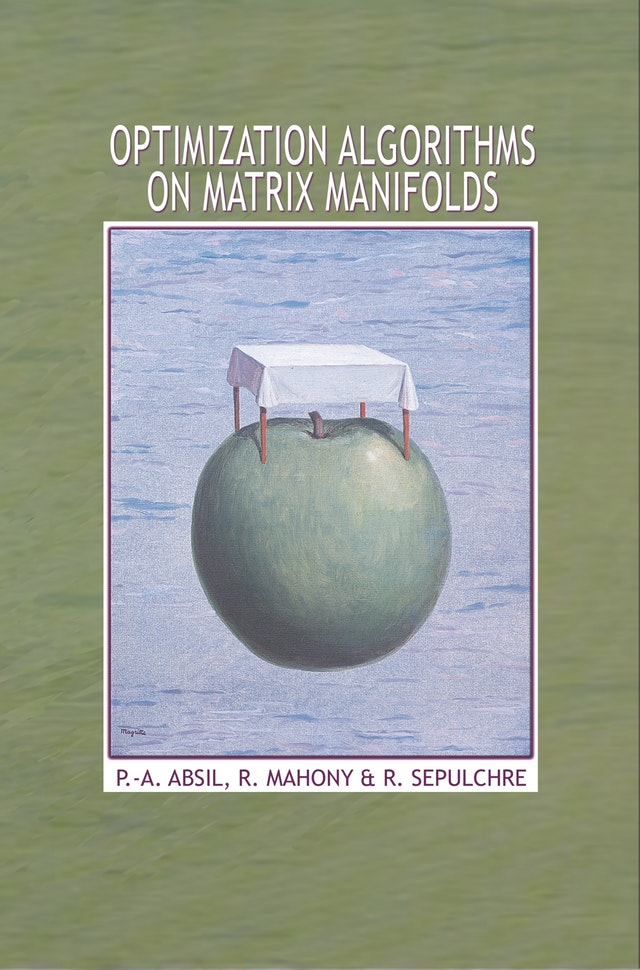 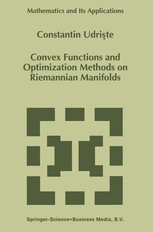 New: Quantitative complexity analysis
Convexity: Euclidean vs. Geodesic
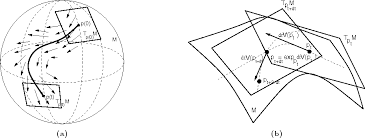 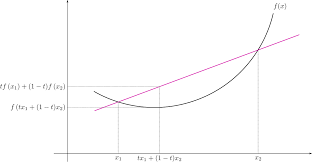 Algorithms
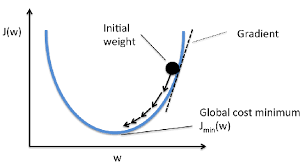 Geodesic optimization [AGLOW’17, BFGOWW’19]General groups, beyond alt min & convex opt
G acts on V.  Given vV, 𝛆>0 , approximate the minimum of |u| or |µG(u)| in Gv. 
Oracle access to action + function + derivatives.
       
First order method (’’gradient descent’’): 
𝛆-convergence in O(poly(1/𝛆)) iterations

Second order method (’’box-constrained” Newton): 
𝛆-convergence in O(polylog(1/𝛆)) iterations
O(.) depends on “smoothness” of the action
(geometry of the weights of irreps of the action)
Different problems
Simple parameters
Non-uniform scaling, Moment maps and Moment polytopes
Moment maps and polytopes
v
Gv
u
Moment polytopes -examples
Why are these polytopes?
What are the groups?
Some applications of Operator Scaling
Non-commutative algebra
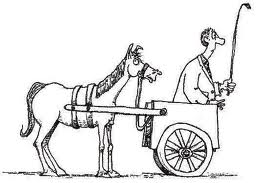 Proving identities
Rational identity testingWord problem for free skew fields
[Amitsur, Cohn]
X = {x1,x2,…} non-commutative,  F (commutative) field
F<X> polynomials, e.g. p(X) = 1+ xy+ yx
F<(X)> rational expressions, e.g. r(X) = x-1 + y-1
r(X) = (x + zy-1w)-1                ∞ nested inversion [Retenauer]
r(X) = (x + xy-1x)-1 = (x + y)-1 - x-1      Hua’s identity

Different expressions may represent the same object
(equivalence up to the field axioms)
r(X) = 0 ?   Word Problem
[Cohn’70] An NC-SING problem
[Garg-Gurvits-Oliveira-W’15]                  Operator scaling
not pq-1 
or p-1q
Decidable?
Decidable!
In P
[Speaker Notes: 😎 Here, and in Subrahmanyam, Makam talks, Amitsur uses that “the generic ring of matrices” is a division ring, a deep fact that will be used later for degree bounds and algorithms.

Note that Cohn’s result is in the same spirit of Valiant’s completeness of the determinant. Cohn’s is earlier, and actually more general (works in the commutative case, and incorporates division as well), but of course they were indepenendet.]
Analysis
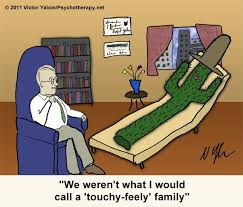 Proving inequalities
Brascamp-Lieb Inequalities [BL’76,Lieb’90]
For all fi         ∫ ∏j fj   ≤  C ∏j |fj|pj

Resume: special cases & extensions

Cauchy-Schwarz,Holder       Precopa-Leindler
Loomis-Whitney                Nelson Hypercontractive
Young’s convolution             Brunn-Minkowski
Lieb’s Non-commutative BL    Barthe Reverse BL 
Bennett-Bez Nonlinear BL     Quantitative Helly 

Analysis, Geometry, Probability, Information Theory,…
Cauchy-Schwarz, Holder inequalities
d=1,  For all f1,f2:R R+ 

[CS] ∫xR f1(x)f2(x) ≤ |f1|2|f2|2            p1=p2=2

                                   any other norms?

[H]  ∫xR f1(x)f2(x) ≤ |f1|p1|f2|p2             

                                          1/p1+1/p2=1 

No other norms! Constant 1 is optimal!
Loomis-Whitney inequality
d=3,   x=(x1,x2,x3),    For all f1,f2,f3:R2 R+

[LW] ∫xR3 f1(x2x3)f2(x1x3)f3(x1x2) ≤ |f1|2|f2|2|f3|2
                                                                             pi=2
x2
A12
A23
S
any other norms?
x1
No!
x3
A13
H(Z1Z2Z2) ≤ 
½[H(Z1Z2)+H(Z2Z3)+H(Z1Z3)]
vol(S) ≤ [area(A12)area(A13)area(A23)]1/2
Young’s inequality
x2
d=2,   x=(x1,x2),    For all f1,f2,f3:R R+

[Young]   ∫xR2 f1(x1)f2(x2)f3(x1+2) 
           ≤ (√3)/2 |f1|3/2|f2|3/2|f3|3/2     pi=3/2
x1+x2
area(A) ≤ (√3)/2 [|a1|.|a2|.|a3|]2/3
a2
A
Optimal
constant!
a3
x1
Any other norms?
a1
Yes!
Brascamp-Lieb Inequalities [BL’76,Lieb’90]
Operator Theory
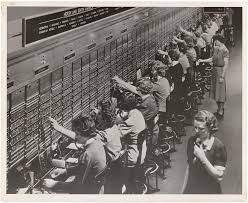 Geometric inverse problem
Indepenent
of n
Statistics
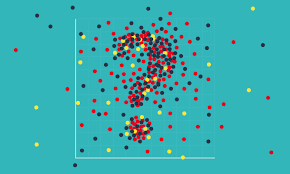 Modeling experimental data
[Franks-Moitra ‘19]
Tyler’s M-estimation (heuristic)
Compute shape of elliptical distributions
Optimal analysis via 
Operator scaling +quantum expanders+…

[Am’endola-Kohn-Reichenbach-Seigal ’20]
Maximum Likelihood Estimation (MLE)
Matrix normal models
Gaussian graphical models
In P via Operator scaling
Conclusions & Open Problems
General themes
 - Algorithms & complexity interacts with Math
 - Analytic solutions to algebraic problems
 - Algebraic analysis of continuous algorithms
 - Symmetry is prevalent, using it is powerful 
Natural research directions
 - Algs still exponential for some applications
 - Power of geodesic algs for comb. optimization
 - Nulcone problems abound. Nullcone  P? 
 - C-SING  P? “P vs. NP”?  Any lower bounds??
   [Makam-W’19] C-SING is not a nullcone problem!
Book ad
- Published by Princeton University Press

- Free (forever) on my website

- Comments welcome!
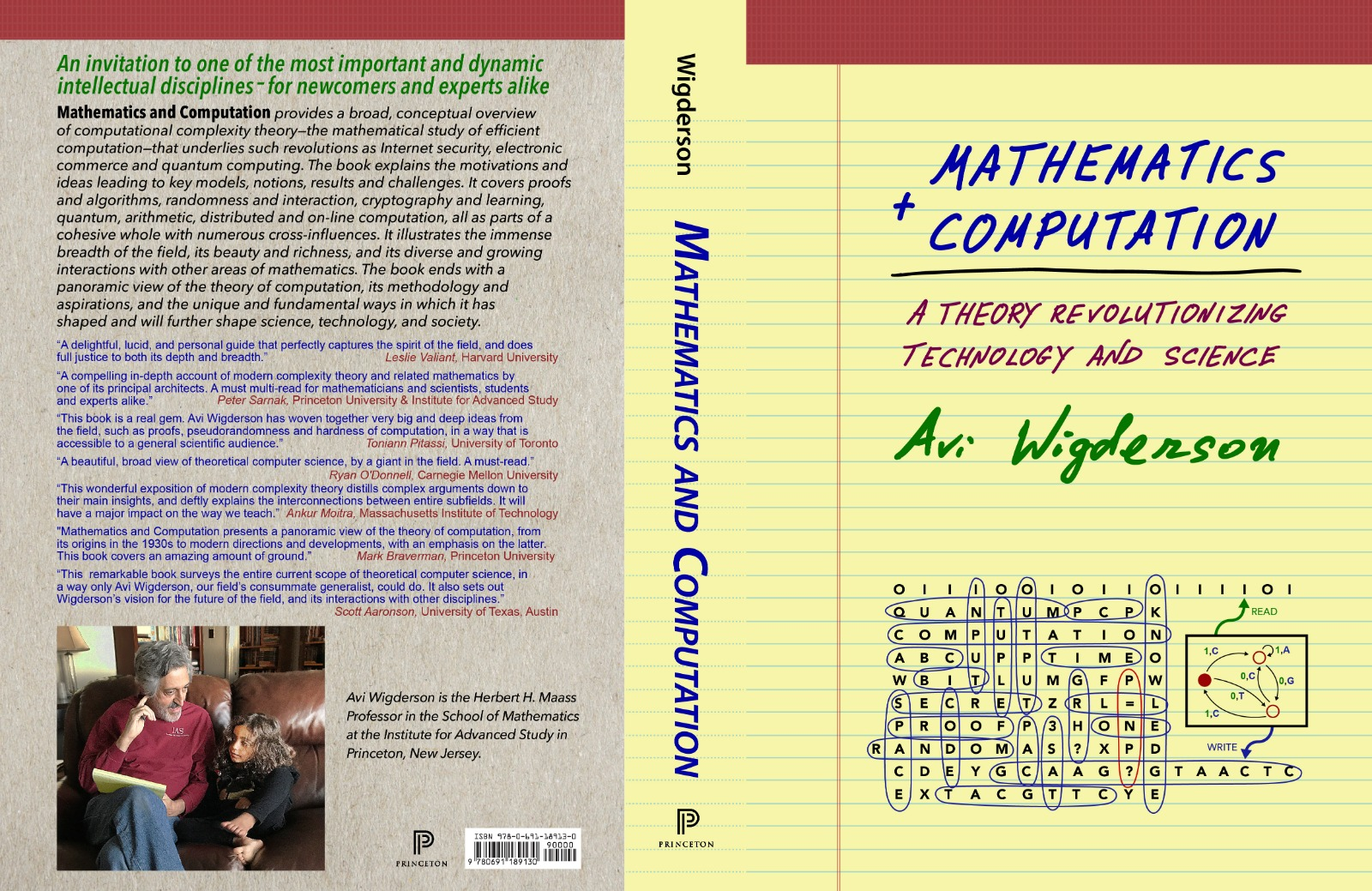